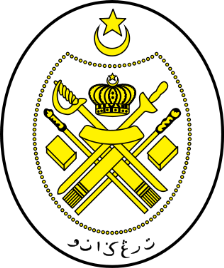 Jabatan Hal Ehwal Agama Terengganu
KHUTBAH MULTIMEDIA
Siri: 27 / 2022
PENGHAYATAN IBADAT KORBAN
01 Zulhijjah 1443  bersamaan   01 Julai 2022 
http://e-khutbah.terengganu.gov.my
Pujian Kepada Allah S.W.T.
الْحَمْدُ لِلَّهِ
Segala puji-pujian hanya bagi Allah S.W.T.
Syahadah
أَشْهَدُ أَنْ لا إِلَهَ إِلا اللهُ وَحْدَهُ لاشَرِيْكَ لَهُ
 ذُوْ الْفَضْلِ وَالاِمْتِنَانِ
وَأَشْهَدُ أَنَّ مُحَمَّدًا عَبْدُهُ وَرَسُوْلُهُ المُصْطَفَى إِلَى كُلِّ إِنْسَانٍ
Dan aku bersaksi  bahawa sesungguhnya tiada tuhan melainkan Allah, Yang Tiada Sekutu Baginya, memiliki kemuliaan dan limpahan kurnia

Dan aku bersaksi bahawa Nabi Muhammad SAW adalah hamba-Nya dan Rasul-Nya yang terpilih kepada seluruh manusia
Selawat Ke Atas Nabi Muhammad S.A.W
اَللَّهُمَّ صَلِّ وَسَلِّمْ عَلٰى سَيِّدِنَا مُحَمّدٍ وَعَلَى آلِهِ وَأَصْحَابِهِ وَمَنْ تَبِعَهُمْ بِإِحْسَانٍ
Ya Allah, cucurilah rahmat dan  kesejahteraan ke atas junjungan kami, Nabi Muhammad SAW dan ke atas keluarganya, para sahabatnya dan sesiapa sahaja yang mengikut mereka dengan baik
Pesanan Takwa
اُوْصِيْكُمْ وَاَيَّايَ بِتَقْوَى اللهِ وَطَاعَتِهِ لَعَلَّكُمْ تُفْلِحُوْنَ
Marilah sama-sama kita bertaqwa kepada Allah SWT dengan mengabdikan diri kepadaNya, melaksanakan segala perintahNya dan meninggalkan segala laranganNya. Mudah-mudahan kita meraih kebahagiaan di dunia dan akhirat
Tajuk Khutbah Hari Ini :
01 JULAI 2022
Bersamaan
01 ZULHIJJAH 1443
PENGHAYATAN IBADAT KORBAN
Bulan ZULHIJJAH
Bulan yang sangat ditunggu-tunggu oleh umat Islam
Tiga Perkara Besar di Bulan Zulhijjah
Ibadat haji
 Solat sunat Aidiladha 
 Ibadat korban
Ibadah Korban
Disyariatkan pada tahun kedua Hijrah
Amalan yang sangat dituntut dalam Islam sebagai cara untuk hamba mendekatkan diri kepada Allah SWT dan berbuat kebajikan sesama hamba Allah.
Pengertian Ibadah Korban
Sembelihan haiwan ternak yang tertentu dengan niat mendekatkan diri kepada Allah pada waktu-waktu yang dikhaskan
Ibadah Korban Menurut Imam Shafie dan jumhur ulama’
Melaksanakan korban ini adalah sunat yang sangat dituntut bagi mereka yang berkemampuan
Waktu Pelaksanaan Ibadah Korban
Bermula daripada terbit matahari dan berlalu kadar masa dua rakaat solat sunat Aidiladha serta khutbahnya dan berakhir dengan terbenamnya matahari pada hari ke tiga Tasyriq iaitu pada 13 Zulhijjah
Haiwan ternak yang diharuskan korban
UNTA
LEMBU
KERBAU
BIRI-BIRI
KAMBING
Ibadat korban menghidupkan ajaran Nabi Ibrahim AS
Kepatuhan tidak berbelah bagi kepada perintah Allah SWT
Memperingati pengorbanan baginda yang diperintahkan Allah SWT menyembelih anaknya Ismail AS sebagai korban, bertujuan menguji keimanan mereka berdua kepada Allah SWT
Hikmah Ibadah Korban
Dianjurkan oleh Rasulullah SAW untuk dilaksanakan
Amalan terbaik yang paling besar pahala untuk dilaksanakan pada hari raya Aidiladha dan hari-hari tasyriq
Memupuk agar bermurah hati, menjauhi sifat kedekut, memperbanyakkan kesyukuran
Memupuk semangat pengorbanan di dalam melaksanakan perintah Allah SWT
Hikmah Ibadah Korban
Dianjurkan untuk berkongsi rezeki dan nikmat Allah bersama dengan manusia lain terutama golongan yang memerlukan
Binatang yang telah dikorbankan akan menjadi saksi di akhirat kelak
Sabda Rasulullah SAW 
yang bermaksud :
“Tiadalah amal anak Adam di hari raya korban yang lebih dikasihi Allah dari mengalirkan darah (menyembelih binatang korban). Sesungguhnya pastilah binatang korban itu datang pada hari kiamat dengan tanduk, bulu dan kukunya. Bahawasanya darah haiwan korban itu diterima di sisi Allah sebelum ia jatuh ke tanah. Justeru, bermurah hatilah kamu (untuk melakukan ibadat korban)”.
( Hadis Riwayat al Tirmizi dan Ibnu Majah )
Pelaksanaan ibadat korban
Hendaklah dilakukan dengan ikhlas untuk mendapatkan keredhaan Allah SWT
Sebagai gambaran kepatuhan hamba kepada perintah Allah SWT agar amalannya diterima Allah SWT
Antara maksud lain ibadah korban
Memberi kegembiraan kepada golongan kurang berkemampuan dan menanamkan rasa kasih sayang antara pihak yang berkorban dengan yang menerima pemberian daging korban itu
Ia adalah satu bentuk pengorbanan harta dan jiwa kerana bukan semua bersedia untuk memberi atau berkongsi apa yang dimilikinya
Rahsia, falsafah dan hikmah
 ibadah korban
Ia adalah bukti keislaman dengan bermaksud penyerahan diri yang bulat hanya kepada Allah SWT. Ia juga petanda iman iaitu kepercayaan yang tidak berbelah bahagi kepada perintah dan janji Allah SWT
PERTAMA
Rahsia, falsafah dan hikmah
 ibadah korban
Ibadat korban pastinya mendidik nilai kesyukuran terhadap kurniaan dan rezeki Tuhan dan menjauhi sifat kufur nikmat, apatah lagi menyombong diri dengan sedikit kekayaan dan lebihan harta yang dimiliki
KEDUA
Rahsia, falsafah dan hikmah
 ibadah korban
Melaksanakan ibadat korban merupakan satu bentuk kepedulian sosial dan kecaknaan dalam hidup bermasyarakat
KETIGA
Rahsia, falsafah dan hikmah
 ibadah korban
Ibadat ini juga menyemarakkan akhlak terpuji dan nilai murni dalam diri seorang muslim mencontohi keperibadian mulia Nabi Ibrahim AS dan Nabi Ismail AS yang sentiasa mengutamakan kecintaan dan ketaatannya kepada perintah Allah SWT dalam urusan kehidupan
KEEMPAT
HARAPAN
Semoga ibadat korban dapat dihayati sebaiknya dalam meningkatkan ketaqwaan kepada Allah SWT dan mendamaikan hubungan sesama hamba Allah
بَارَكَ اللهُ لِي وَلَكُمْ فِي الْقُرْآنِ الْعَظِيْمِ.
 وَنَفَعَنِي وَاِيِّاكُمْ بِمَا فِيْهِ مِنَ الآيَاتِ وَالذِّكْرِ الْحَكِيْمِ.
وَتَقَبَّلَ الله مِنِّي وَمِنْكُمْ تِلاوَتَهُ اِنَّهُ هُوَ السَّمِيْعُ الْعَلِيْمُ.
أقُوْلُ قَوْلِي هَذا وَأَسْتَغْفِرُ اللهَ الْعَظِيْمَ لِيْ وَلَكُمْ
 وَلِسَائِرِ الْمُسْلِمِيْنَ وَالْمُسْلِمَاتِ وَالْمُؤْمِنِيْنَ وَالْمُؤْمِنَاتِ
 فَاسْتَغْفِرُوْهُ إنَّهُ هُوَ الْغَفُوْرُ الرَّحِيْمُ.
Doa Antara Dua Khutbah
آمِينَ ، يَا مُوَفِّقَ الطَّائِعِينَ
وَفِّقنَا لِطَاعَتِكَ أَجمَعِينَ
وَتُب عَلَينَا وَعَلَى المُسلِمِينَ
وَاغفِر ذَنبَ مَن يَقُولُ: «أَستَغفِرُ اللهَ» العَظِيمَ
وَنَستَغفِرُ اللهَ
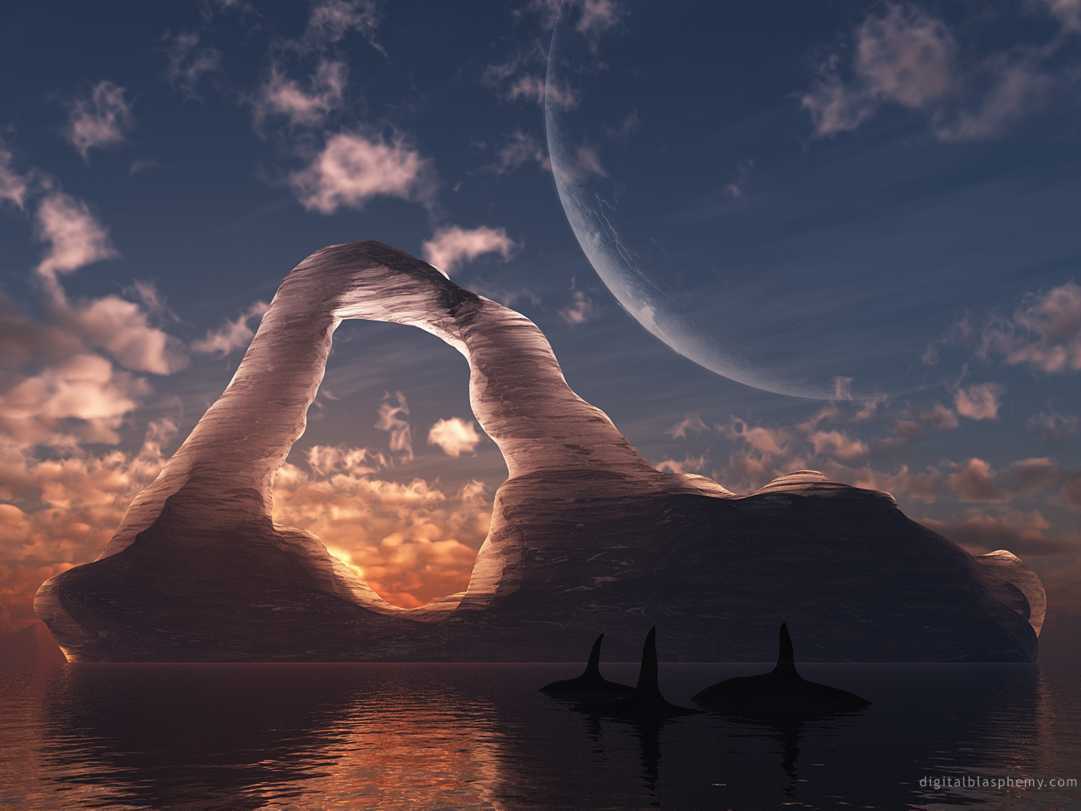 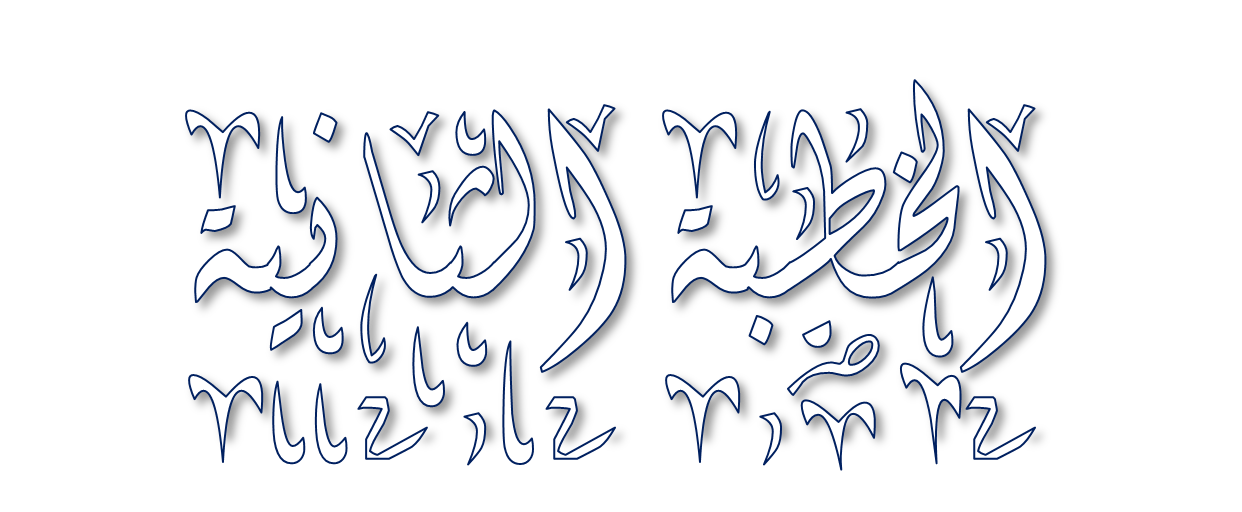 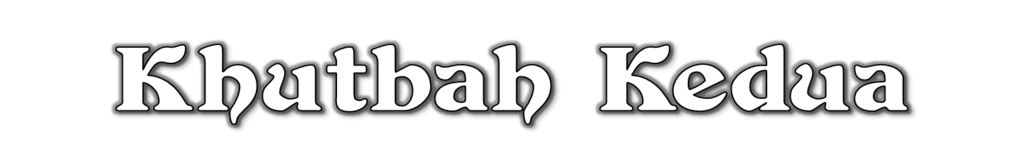 Pujian Kepada Allah S.W.T.
الْحَمْدُ لِلَّهِ
Segala puji-pujian hanya 
bagi Allah S.W.T.
Syahadah
وَأَشْهَدُ أَن لآ إِلَهَ إِلاَّ اللهُ وَحْدَهُ لاَ شَرِيْكَ لَهُ، وَأَشْهَدُ أَنَّ سَيِّدَنَا مُحَمَّدًا عَبْدُهُ وَرَسُوْلُهُ.
Dan aku bersaksi  bahawa sesungguhnya tiada tuhan melainkan Allah, Yang Maha Esa, tiada sekutu bagi-Nya, dan juga aku bersaksi bahawa junjungan kami (Nabi) Muhammad (S.A.W) hamba-Nya dan rasul-Nya.
Selawat Ke Atas 
Nabi Muhammad S.A.W
اللَّهُمَّ صَلِّ وَسَلِّمْ وَبَارِكْ عَلَى سَيِّدِنَا مُحَمَّدٍ، وَعَلَى آلِهِ وَأَصْحَابِهِ أَجْمَعِيْنَ
Ya Allah, cucurilah rahmat, kesejahteraan dan keberkatan ke atas junjungan kami (Nabi) Muhammad (S.A.W) dan ke atas keluarganya dan sekalian para sahabatnya.
Seruan Takwa
اتَّقُوا اللَّهَ فَقَدْ فَازَ الْمُتَّقُوْنَ
Bertakwalah kepada Allah dengan sebenar-benarnya, sesungguhnya berjayalah orang-orang yang bertaqwa.
PENJELASAN
Bagi menentukan tarikh 1 hb zulhijjah , hari Arafah dan hari raya Aidiladha di Malaysia adalah bergantung kepada pengiystiharan yang dibuat oleh Penyimpan Mohor Besar Raja-Raja kerana  penentuan tarikh tersebut bergantung kepada pengumuman yang dibuat oleh pihak berkuasa, berdasarkan matlak Negara-negara masing-masing. (iaitu kawasan yang berada pada masa waktu terbit dan terbenam yang sama atau hampir sama)
Seruan
Memperbanyakkan ucapan selawat dan salam kepada Rasulullah SAW
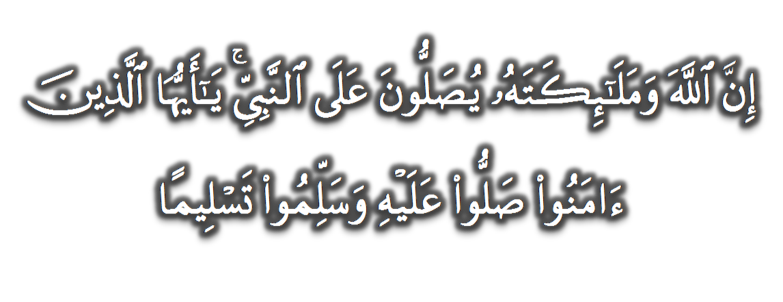 (Surah Al-Ahzab : Ayat 56)
“Sesungguhnya Allah Taala Dan Para MalaikatNya Sentiasa Berselawat Ke Atas Nabi (Muhammad).
Wahai Orang-orang Beriman! Berselawatlah Kamu 
Ke Atasnya Serta Ucapkanlah Salam Sejahtera Dengan Penghormatan Ke Atasnya Dengan Sepenuhnya”.
Selawat
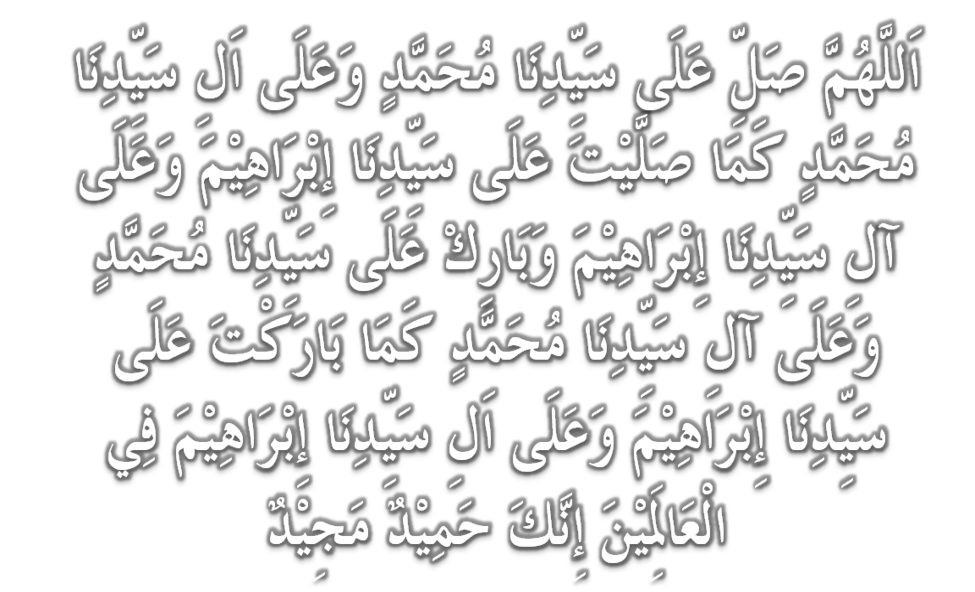 DOA
اللَّهُمَّ اغْفِرْ لِلْمُؤْمِنِيْنَ وَالْمُؤْمِنَاتِ، وَالمُسْلِمِيْنَ وَالْمُسْلِمَاتِ الأَحْيَاءِ مِنْهُمْ وَالأَمْوَات، 
إِنَّكَ سَمِيْعٌ قَرِيْبٌ مُجِيْبُ الدَّعَوَات.
اللَّهُمَّ ادْفَعْ عَنَّا الْبَلاءَ وَالْوَبَاءَ وَالْفَحْشَاءَ
 مَا لا يَصْرِفُهُ غَيْرُكَ
DOA
اللَّهُمَّ إِنَّا نَعُوذُ بِكَ مِنَ البَرَصِ وَالْجُنُونِ وَالْجُذَامِ وَمِن سَيِّئِ الأَسْقَامِ. 

اللَّهُمَّ اشْفِ مَرْضَانَا وَارْحَمْ مَّوْتَانَا، وَالْطُفْ بِنَا فِيمَا نَزَلَ بِنَا
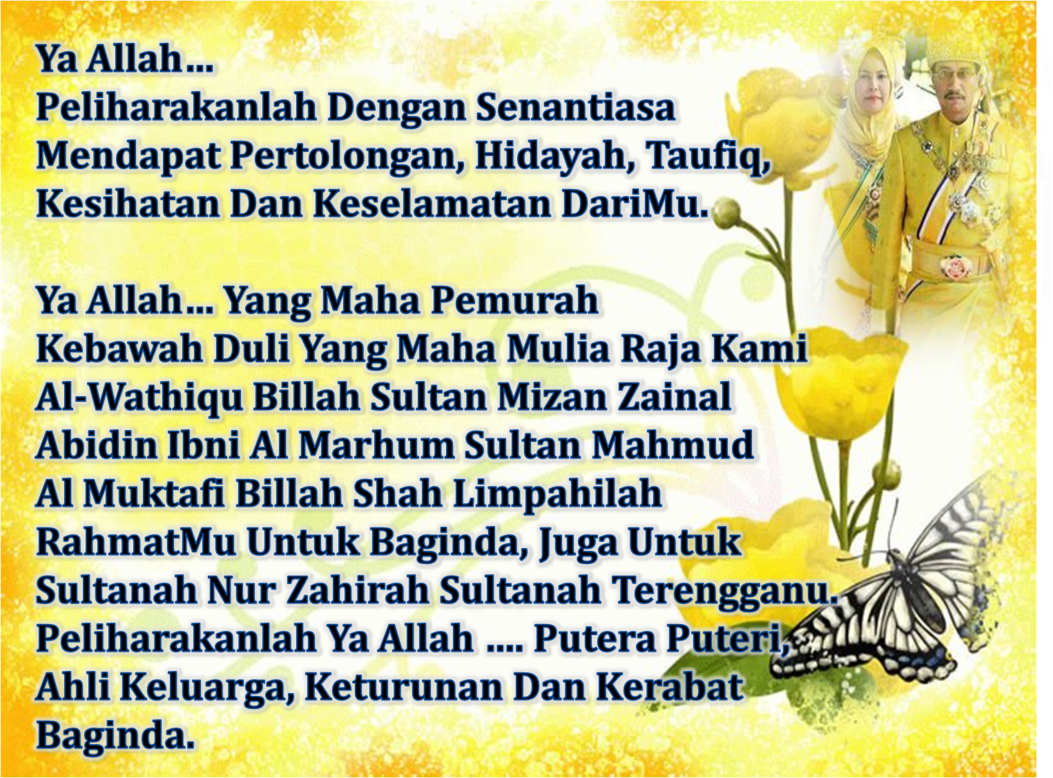 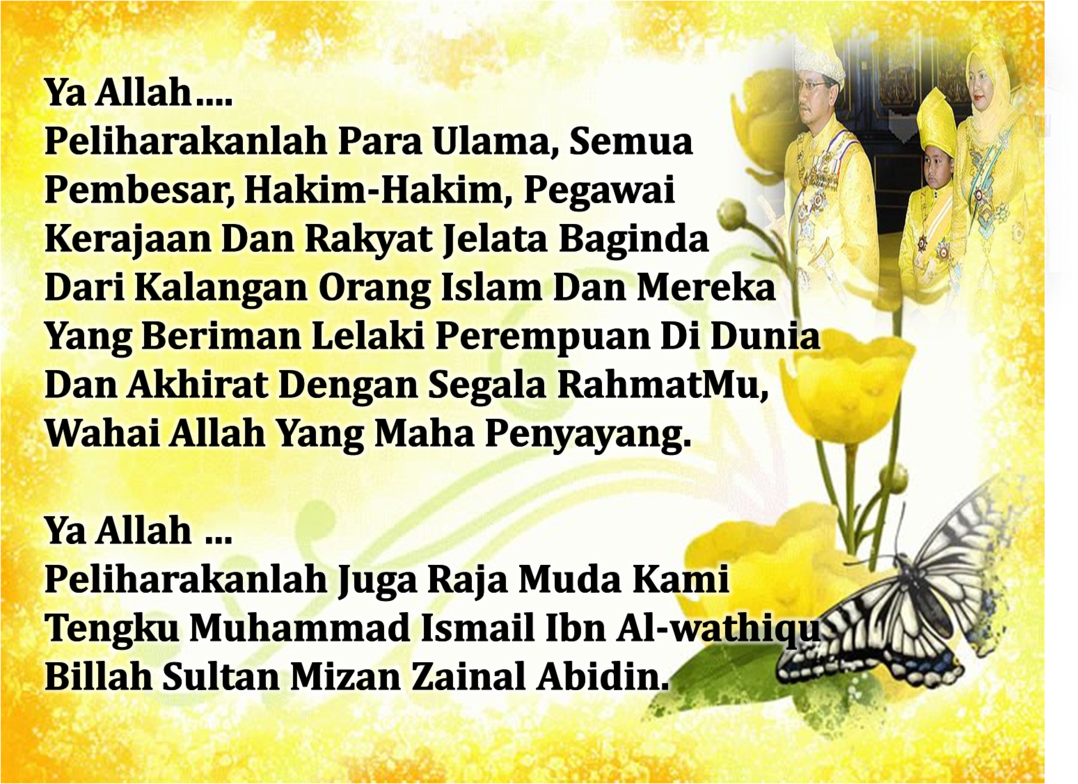 DOA …
Ya Allah, kurniakan kami agar cintakan keimanan. Jadikanlah ia perhiasan hati kami. Pahatkanlah dalam diri kami, rasa benci kepada kekufuran, kefasikan, dan kemaksiatan. Masukkanlah kami ke dalam golongan orang yang mendapat petunjuk. Tunjukkanlah kami kebenaran itu sebagai kebenaran, dan kurniakan kami dapat mengikutinya. Dan tunjukkanlah kami kebatilan itu sebagai kebatilan, dan kurniakan kami untuk menjauhinya. Janganlah Engkau jadikan kami terkeliru, menyebabkan kami menyimpang dari kebenaran. Jadikanlah kami terus kekal istiqamah atas kebenaran.

Ya Allah, pertautkanlah hati-hati kami. Baikilah hubungan sesama kami. Tunjuklah kami jalan-jalan keselamatan dan kesejahteraan.
DOA PENUTUP…
رَبَّنَا آتِنَا فِي الدُّنْيَا حَسَنَةً وَفِي الآخِرَةِ حَسَنَةً 
 وَقِنَا عَذَابَ النَّارِ.
Kurniakanlah Kepada Kami Kebaikan Di Dunia Dan Kebaikan Di Akhirat Serta Hindarilah Kami Dari Seksaan Neraka


 وَصَلَّى اللهُ عَلىَ سَيِّدِنَا مُحَمَّدٍ وَعَلىَ آلِهِ وَصَحْبِهِ وَسَلَّمْ.
 وَالْحَمْدُ للهِ رَبِّ الْعَالَمِيْنَ.
عِبَادَ اللهِ!

اُذْكُرُوْا اللهَ الْعَظِيْمَ يَذْكُرْكُمْ، 

وَاشْكُرُوْهُ عَلَى نِعَمِهِ يَزِدْكُمْ،


وَلَذِكْرُ اللهِ أَكْبَرُ، وَاللهُ يَعْلَمُ مَا تَصْنَعُوْنَ
قُوْمُوْا إِلَى صَلاتِكُمْ،

 يَرْحَمْكُمُ الله